QuCloud:A New Qubit Mapping Mechanism for Multi-programming Quantum Computing in Cloud Environment
Lei Liu, Xinglei Dou (Speaker)
Sys-Inventor Lab, SKLCA, ICT, CAS

IEEE HPCA-2021 (Session 2B)
Executive Summary
Multi-programming in quantum computing cloud services has been proposed to improve the throughput and resource utilization
Challenge: Multi-programming leads to degradation in fidelity and contention between concurrent quantum programs
Goal: To improve throughput and resource utilization while ensuring fidelity
Solutions: 
Community Detection Assisted Partition (CDAP): Locate the robust resources for initial mapping
X-SWAP: Enable inter-program SWAPs for reducing compilation overheads
Compilation task scheduler: Fairness, trade-off between throughput and fidelity
Results: 9.7% improvement in fidelity; 11.6% reduction in compilation overheads
Outline
Introduction
Motivation
Designs
Evaluation
Conclusion
Quantum Computing
Quantum Computing (QC) can solve conventionally hard problems



Quantum computers are accessible via cloud
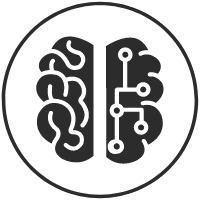 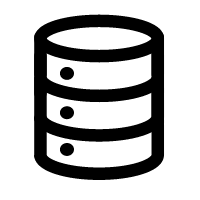 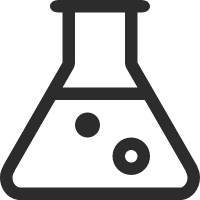 Chemistry simulation
[Kandala et al., Nature’2017]
Database search
[Grover, STOC’1996]
Machine learning
[Biamonte et al., Nature’2017]
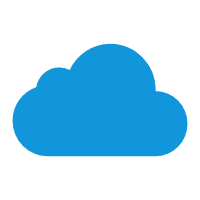 Chip error rates
Chip topology
Problem
Probability (%)
Quantum 
Cloud Service
Local
Compiler
Quantum program
10
01
11
00
Compiled program
Output
Result
Why Multi-programming is Needed?
Contention in accessing a quantum computer



Resource under-utilization
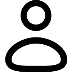 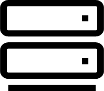 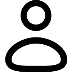 Users
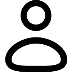 QC
 cloud service
Quantum computer
Task queue
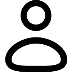 Q0
Q1
Q2
Q3
Q4
Q5
Q6
Q7
Q8
Q9
Idle qubits
Q10
Q11
Q12
Q13
Q14
Q15
Q16
Q1	7
Q18
Q19
Allocated qubits
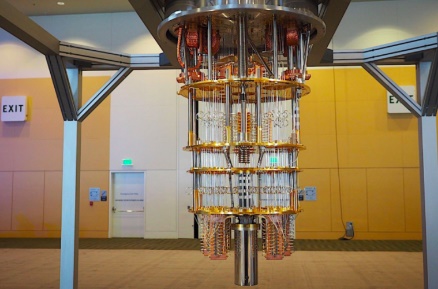 Q20
Q21
Q22
Q23
Q24
Q25
Q26
Q27
Q28
Q29
Only small circuits 
can be executed reliably
Q30
Q31
Q32
Q33
Q34
Q35
Q36
Q37
Q38
Q39
IBM, 50 qubits
Q40
Q41
Q42
Q43
Q44
Q45
Q46
Q47
Q48
Q49
…
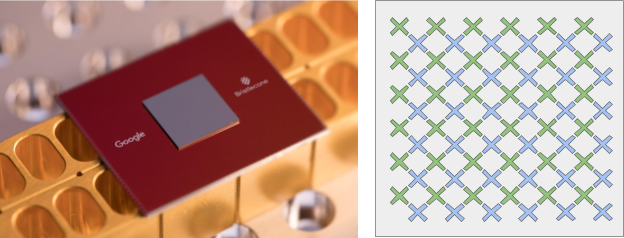 NISQ computers with tens of physical qubits
Qubits are underutilized
Google, 72 qubits
One Step to explore Quantum OS - QuOS
Noise Intermediate Scale Quantum (NISQ) era
Quantum Error Correction (QEC) is too expensive to be implemented
Noise-aware quantum compilers
Algorithms
(Grover search, Shor factoring,…)
High-level languages
(QASM, Scaffold,…)
Our work
Quantum Software Stack (Compiler, OS)
(initial mapping, mapping transition)
Quantum architecture
(qubits, gates,…)
Quantum Error Correction & Control pulses
(surface code,...)
Physical implementation
(superconducting, ion-trap, photonic,…)
Quantum Computing technology stack 
[Chong et al., Nature’2017]
Qubit Mapping Problem
Compilation workflow
Initial mapping generation: Map each logical qubit onto a physical qubit
q1
q2
q3
Q0
Q1
Q2
q1
Q3
Q4
Q5
Q6
q2
...
q3
Q7
Q13
Q14
Q12
Q11
Q10
Q9
Q8
H
T†
IBMQ16
Quantum program
Qubit Mapping Problem
Compilation workflow
Initial mapping generation: Map each logical qubit onto a physical qubit
Mapping transition: Making all gates executable by inserting SWAPs
CNOT q1 q3 can not be executed directly
q1
q2
q3
Q0
Q1
Q2
q1
Q3
Q4
Q5
Q6
q2
...
q3
Q7
Q13
Q14
Q12
Q11
Q10
Q9
Q8
H
T†
IBMQ16
Quantum program
Qubit Mapping Problem
Compilation workflow
Initial mapping generation: Map each logical qubit onto a physical qubit
Mapping transition: Making all gates executable by inserting SWAPs
SWAP q1 q2 is inserted to make 
q1 and q3 physically adjacent.
q1
q2
q3
Q0
Q1
Q2
Q3
q1
Q4
Q5
Q6
q2
...
q3
Q7
Q13
Q14
Q12
Q11
Q10
Q9
Q8
H
T†
IBMQ16
Quantum program
Qubit Mapping Problem
Compilation workflow
Initial mapping generation: Map each logical qubit onto a physical qubit
Mapping transition: Making all gates executable by inserting SWAPs



Multi-programming
Mapping multiple quantum programs simultaneously onto a quantum chip
Optimization Goals
Fidelity; throughput; number of additional SWAPs
SWAP q1 q2 is inserted to make 
q1 and q3 physically adjacent.
q1
q2
q3
Q0
Q1
Q2
Q3
q1
Q4
Q5
Q6
q2
...
q3
Q7
Q13
Q14
Q12
Q11
Q10
Q9
Q8
H
T†
IBMQ16
Quantum program
Outline
Introduction
Motivation
Designs
Evaluation
Conclusion
Previous solution results in wastes
Two programs to be mapped: P1(5 qubits), P2(4 qubits)
Fair and Reliable Partition [Das et al., MICRO’19]
P1 allocation
2.5%
1.6%
3.0%
1.8%
2.2%
5.5%
Q4
Q0
Q1
Q2
Q3
Q4
Q5
Q6
Q5
Q3
2.5%
8.0%
4.5%
3.0%
3.3%
3.4%
3.8%
Q10
Q9
Q14
Q13
Q12
Q11
Q10
Q9
Q8
Q7
4.1%
8.6%
6.0%
3.1%
3.8%
1.8%
2.8%
Unreliable
physical qubit
Unreliable
link
Previous solution results in wastes
Two programs to be mapped: P1(5 qubits), P2(4 qubits)
Fair and Reliable Partition [Das et al., MICRO’19]
P1 allocation
2.5%
1.6%
3.0%
1.8%
2.2%
5.5%
Q4
Q0
Q1
Q2
Q3
Q4
Q5
Q6
Q5
Q3
2.5%
8.0%
4.5%
3.0%
3.3%
3.4%
3.8%
Q10
Q9
Q14
Q13
Q12
Q11
Q10
Q9
Q8
Q7
4.1%
8.6%
6.0%
3.1%
3.8%
1.8%
2.8%
Can not find a reliable root with enough reliable neighbors for P2
3 qubits are not enough for P2
P2 can not be mapped
Previous solution results in wastes
Two programs to be mapped: P1(5 qubits), P2(4 qubits)
P1 allocation
Available allocation for P2
2.5%
1.6%
3.0%
1.8%
2.2%
5.5%
Q4
Q0
Q1
Q2
Q3
Q4
Q5
Q6
Q5
Q3
2.5%
8.0%
4.5%
3.0%
3.3%
3.4%
3.8%
Q10
Q9
Q14
Q13
Q12
Q11
Q10
Q9
Q8
Q7
4.1%
8.6%
6.0%
3.1%
3.8%
1.8%
2.8%
A better solution can provide higher qubit utilization
Inter-program SWAPs reduce overheads
Inter-program SWAPs are not enabled in previous solution
Inter-program SWAPs take shortcuts
Previous solution takes 3 steps
P1 allocation
P2 allocation
q3
q4
q5
Code:
CNOT q1 q5
……
q2
q9
q8
q6
q7
q1
Inter-program SWAP takes 1 step
Inter-program SWAPs reduce overheads
An inter-program SWAP can replace two intra-program SWAPs
P1 Allocation
q2
q5
q6
P2 Allocation
q1
q2
q3
g3
P1
q3
q1
q4
q2
q5
q6
q2
q5
q6
g1
g2
q3
q1
q4
q3
q1
q4
q4
q5
q6
g6
P2
g3 and g6 can not be executed directly
2 Intra-program SWAPs
1 Inter-program 
SWAP
g4
g5
Arbitrarily selected workloads are harmful
Strong interference on P2
instant measurement
P1 depth:40
P1 depth:40
measurement
Start
P2 depth:170
P2 depth:170
Severe coherence error for P1
delayed measurement
Start
Outline
Introduction
Motivation
Designs
Community Detection Assisted Partition
X-SWAP Scheme
Compilation Task Scheduler
Evaluation
Conclusion
CDAP: Improving resource utilization
Community Detection Assisted Partition (CDAP)
Outline
Hierarchy tree construction
Partition physical qubits according to the hierarchy tree and concurrent programs
Map quantum programs to the assigned regions
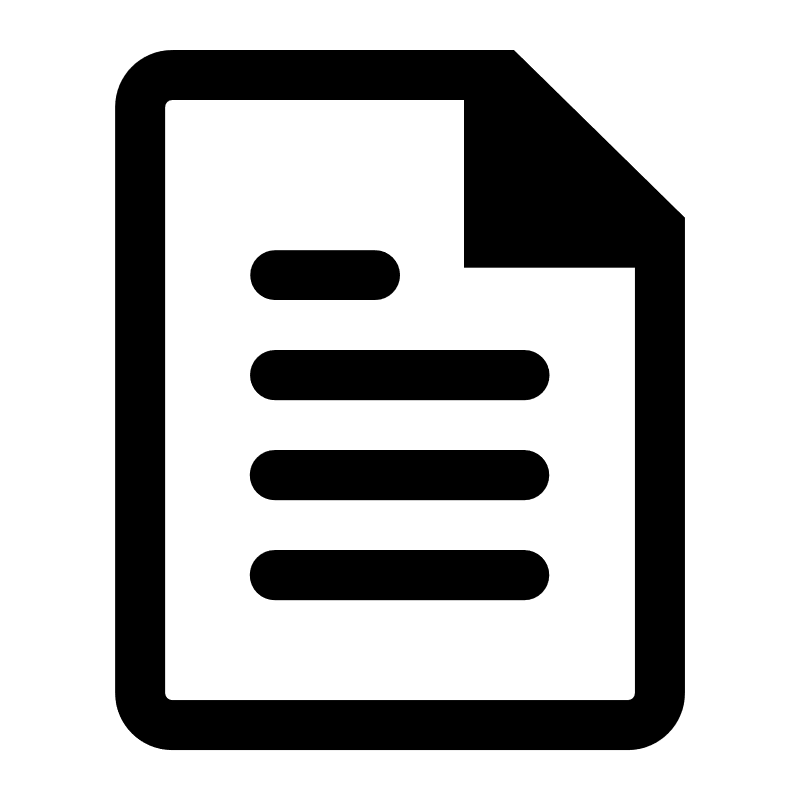 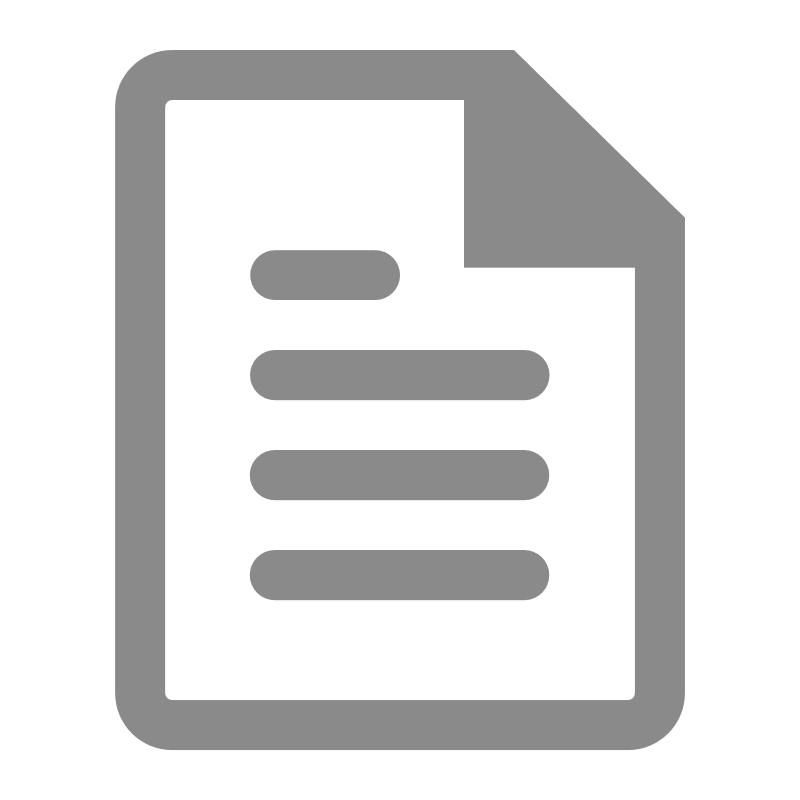 Concurrent Programs
Coupling Map
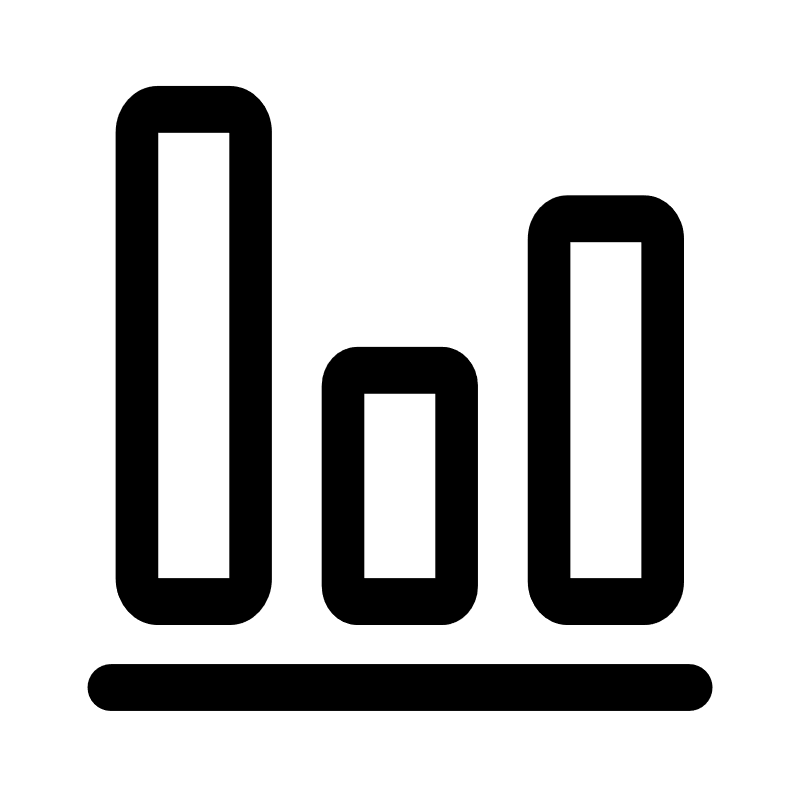 Calibration
Data
Qubits
Dendrogram
Partition
Allocation
CDAP: Improving resource utilization
Hierarchy tree construction
Each qubit forms a community
Merge two communities that can maximize the reward function
Q0
Q1
Q2
0.5
1.2
1.4
3.5
3.3
1.0
3.3
Q3
1.3
3.0
Q4
{0,1,2,3,4}
Features of the tree:
Each node is a candidate set of qubits for initial mapping
Qubits in a node are tightly-connected
Qubits with lower error rates are preferentially merged
More reliable
{0,1,2}
{3,4}
{0,1}
{2}
{3}
{4}
{0}
{1}
IBM Q London architecture
Hierarchy tree
CDAP: Improving resource utilization
Partition and allocation
Prioritize programs with higher CNOT density (num. of CNOTs / num. of qubits)
Search available candidate set of physical qubits from bottom to top
Select the candidate with lowest error rate for initial mapping
{0,1,2,3,4}
P1
(2 CNOTs, 2 qubits)
Candidates
{0,1,2}
Sort by
CNOT
density
{3,4}
Assigned to P2
{0,1,2}
{0,1,2,3,4}
P2
(6 CNOTs, 3 qubits)
{0,1}
{2}
{3}
{4}
{0}
{1}
CDAP: Improving resource utilization
Partition and allocation
Prioritize programs with higher CNOT density (num. of CNOTs / num. of qubits)
Search available candidate set of physical qubits from bottom to top
Select the candidate with lowest error rate for initial mapping
{3,4}
Candidates
Sort by
CNOT
density
{3,4}
Assigned to P1
{3,4}
P1
(2 CNOTs, 2 qubits)
{3}
{4}
Allocate qubits to selected region with 
Greatest Weighted Edge First strategy [Murali et al.,ASPLOS’19]
Outline
Introduction
Motivation
Designs
Community Detection Assisted Partition
X-SWAP Scheme
Compilation Task Scheduler
Evaluation
Conclusion
X-SWAP: Reducing compilation overheads
Mapping transition: Insert SWAPs to make all 2-qubit gates executable
Single-qubit gates are not considered during mapping transition
SWAP based heuristic search [Li et al., ASPLOS’19]
g1
g3
g4
g5
q1
q2
q3
q4
q5
g1
g3
Front Layer
g4
g5
g2
g2
l1(F)
l2
l3
l4
Directed Acyclic Graph (DAG)
Quantum Circuit
X-SWAP: Reducing compilation overheads
Search SWAPs associated with critical gates
= CNOT
qa
qb
g1
Critical gates
= CNOT
qc
qd
g3
g1
F1
qa
g2
DAG1
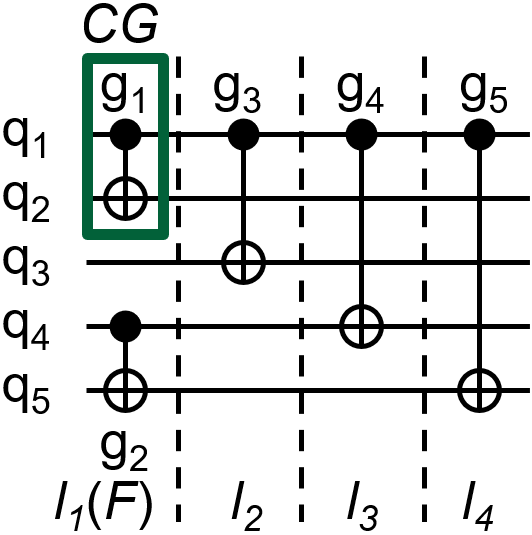 F2
g3
qb
DAG2
qc
qd
11 possible SWAPs
Critical gates have subsequent CNOTs in the second layer
X-SWAP: Reducing compilation overheads
Nearest Neighbor Cost (NNC) function
Prioritize inter-program SWAPs on the shortest path
P1 allocation
P2 allocation
Code:
CNOT q1 q5
……
q3
q4
q5
CNOTs on path q1-q9-q5 are prioritized
q2
q9
q8
q6
q7
q1
Outline
Introduction
Motivation
Designs
Community Detection Assisted Partition
X-SWAP Scheme
Compilation Task Scheduler
Evaluation
Conclusion
Compilation task scheduler: Trade-off
Selecting workloads for co-location
Based on estimated fidelity (EPST)
Trade-off between throughput and fidelity
Stops 
after N iterations 
after M programs’ co-location
1
1
Add one job to current job set
2
Submit for execution
2
3
3
4
Quantum cloud service
4
…
Current job set
Incoming jobs
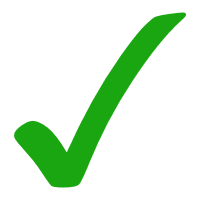 For each job
EPST violation acceptable?
Keep it in the current job set
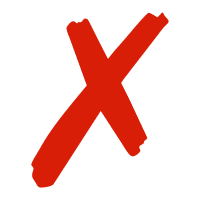 Remove the job
Outline
Introduction
Motivation
Designs
Evaluation
Conclusion
Metrics
Probability of a Successful Trial (PST): the fraction of trails that produce a correct result
Post-compilation gates number: especially CNOT gates
Trial Reduction Factor (TRF): the ratio of trails needed when programs are executed separately to the trails when multi-programming is enabled.
Methodology
Methodology
Platforms




Benchmarks
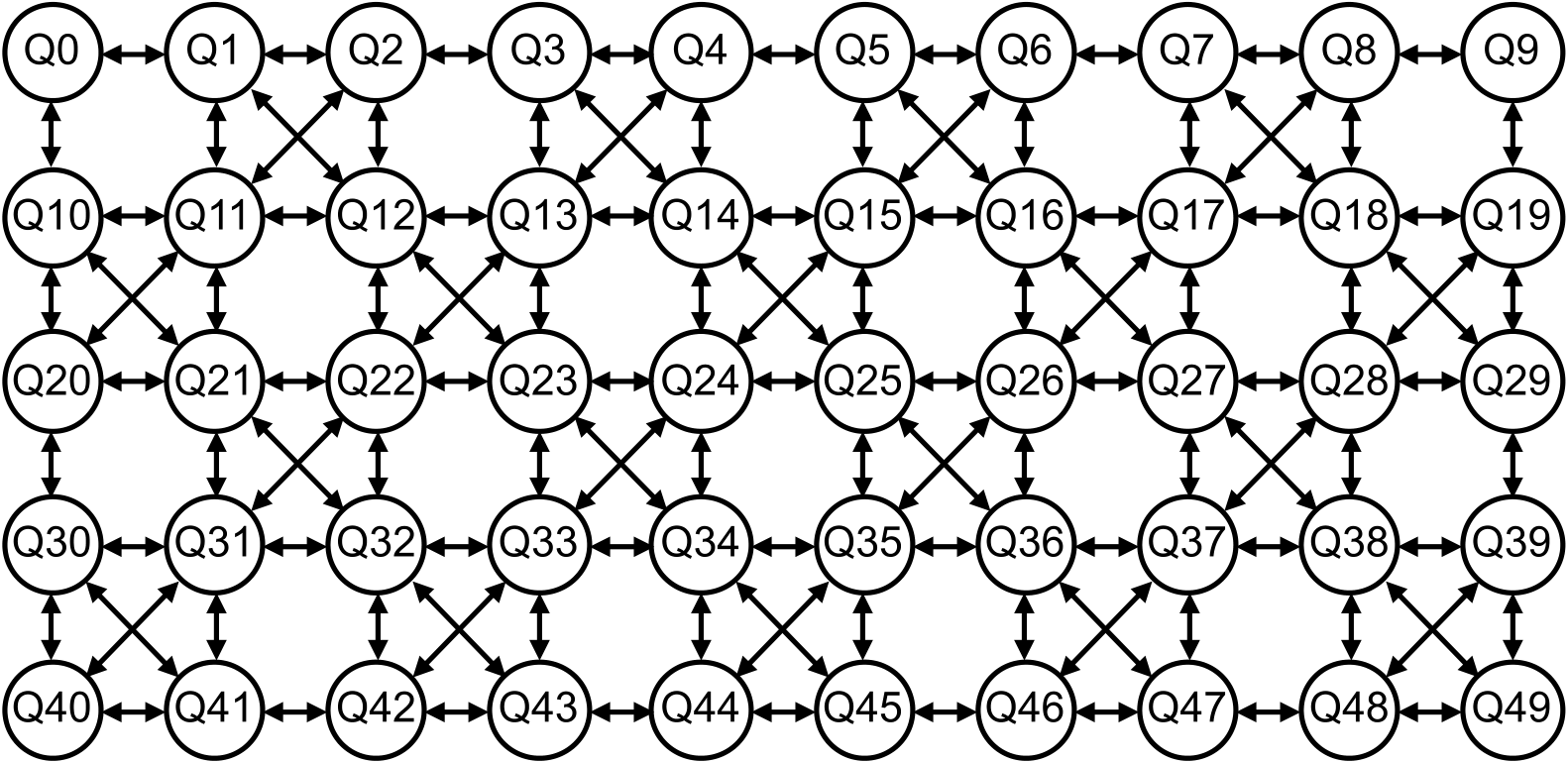 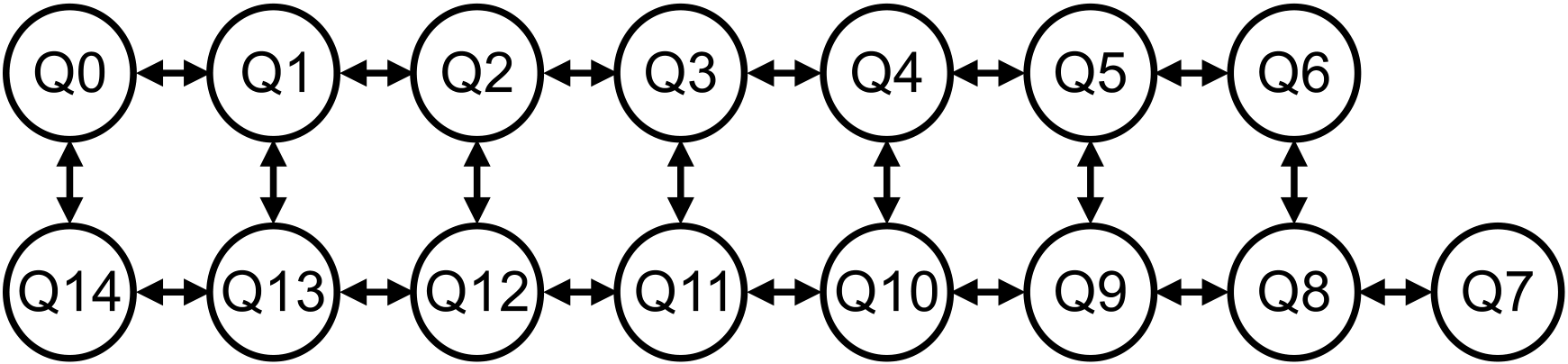 IBMQ16: For fidelity evaluation
IBMQ50: For compilation overheads evaluation
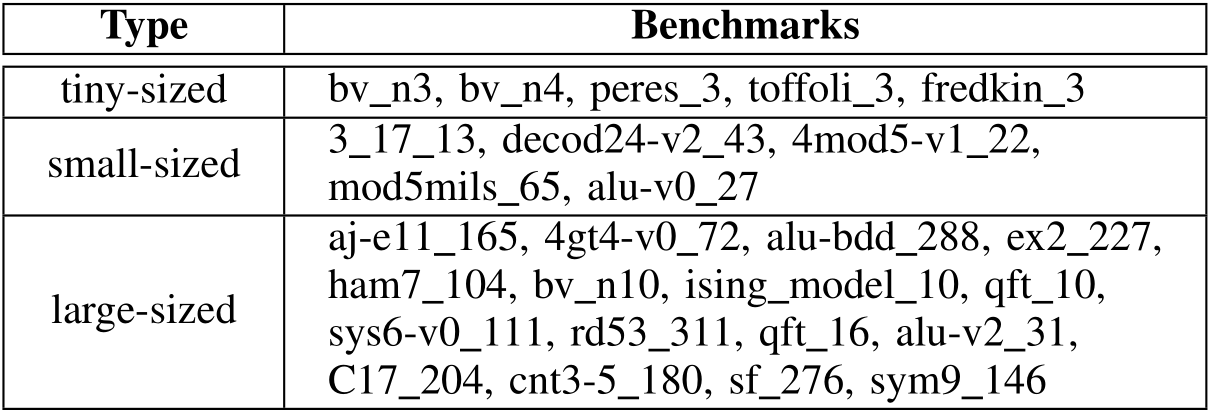 For fidelity evaluation
For compilation overheads evaluation
Baseline
Separate execution
Multi-programming baseline [Das et al., MICRO’19]
SABRE [Li et al., ASPLOS’19] 
Breakdown of our approach:
CDAP-only
X-SWAP-only
CDAP + X-SWAP
Results
Improved fidelity
Improving fidelity by 10.3% and 9.7% compared with SABRE and baseline on IBMQ16, respectively.
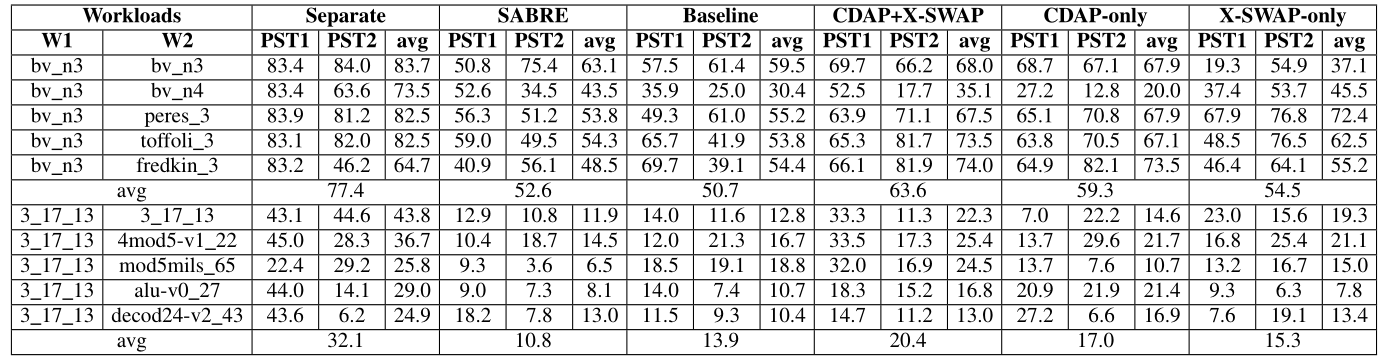 Results
Reduced compilation overheads
Reducing the number of post-compilation gates by 8.6% and 11.6% compared with SABRE and baseline on IBMQ50, respectively.
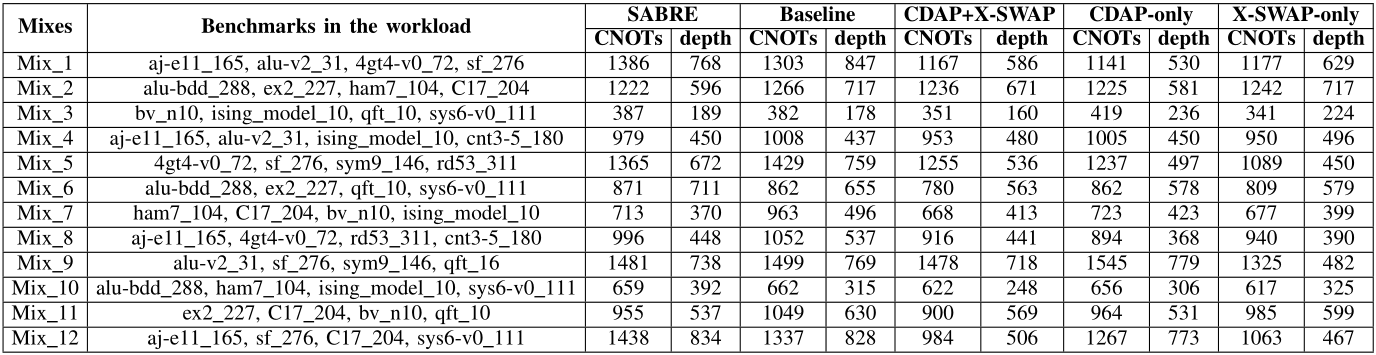 Results
Trade-off achieved between throughput and fidelity
Improving TRF by 42.9% compared to separate execution cases
Improving fidelity by 5.0% compared to randomly selected workloads
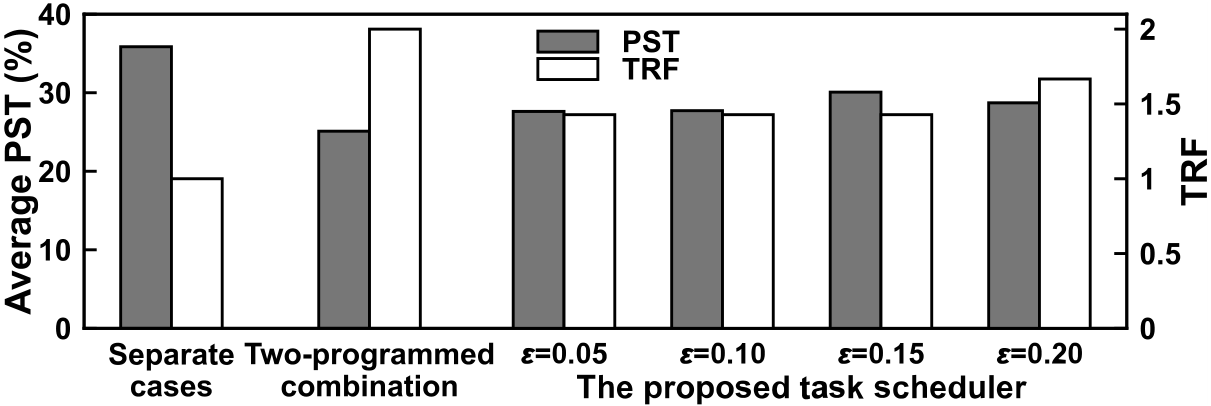 Outline
Introduction
Motivation
Designs
Evaluation
Conclusion
Conclusion
Our work tackles the qubit mapping problem for multi-programing quantum computing

Our approach includes:
CDAP  higher resource utilization, higher fidelity
X-SWAP  less overheads
Compilation task scheduler  fairness, trade-off between throughput and fidelity
Thank You
Lei Liu, Xinglei Dou
Sys-Inventor Lab, SKLCA, ICT, CAS
This presentation and recording belong to the authors. 
No distribution is allowed without the authors' permission.